محاضرة عملي مكننة انتاج حيواني
الخريطةالسايكومترية واستخداماتها
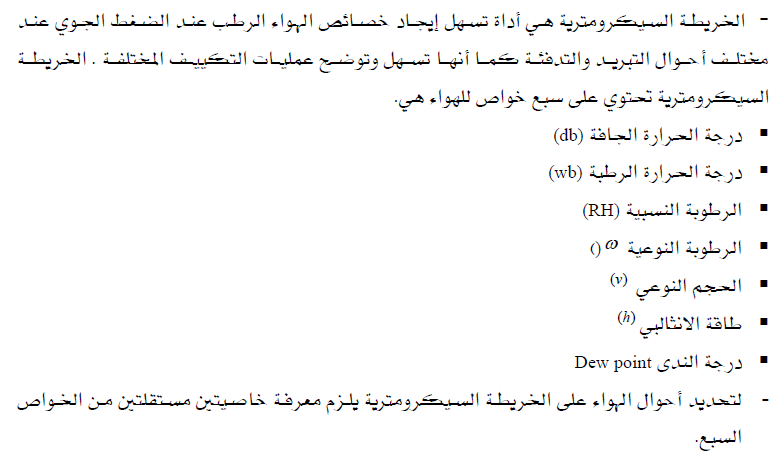 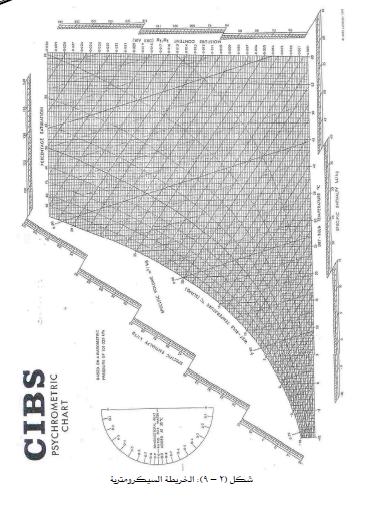 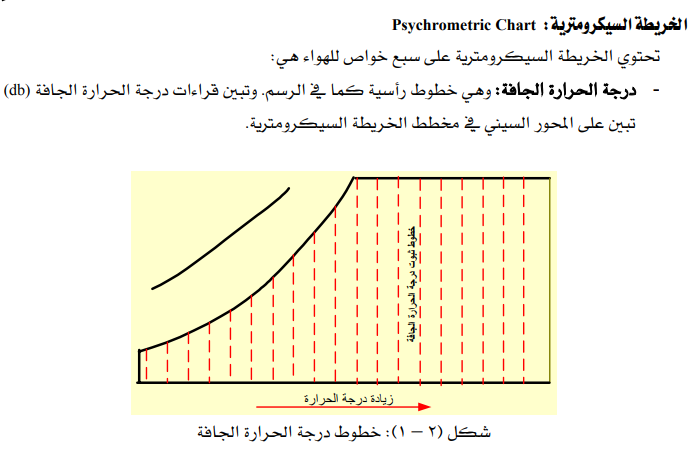 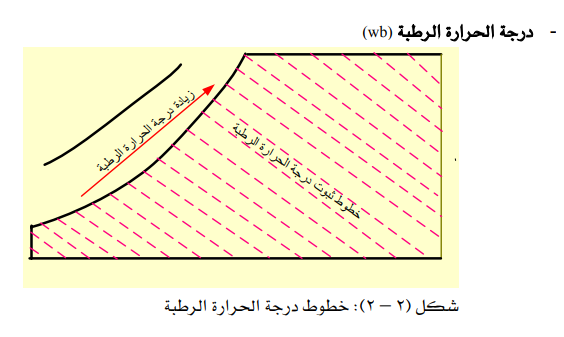 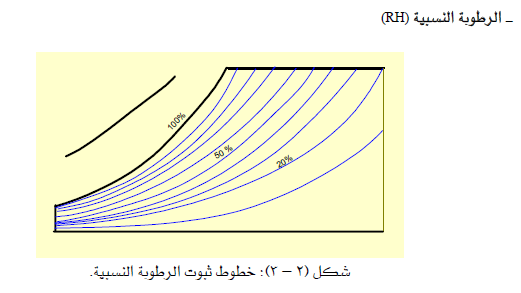 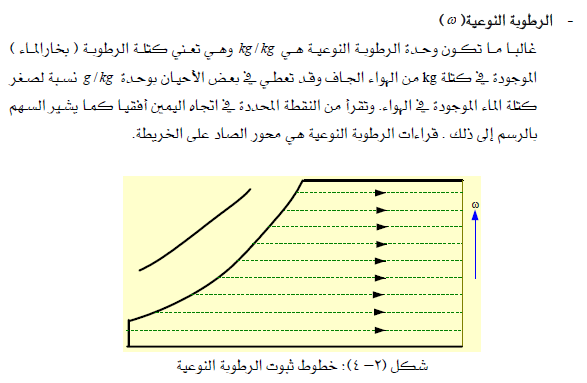 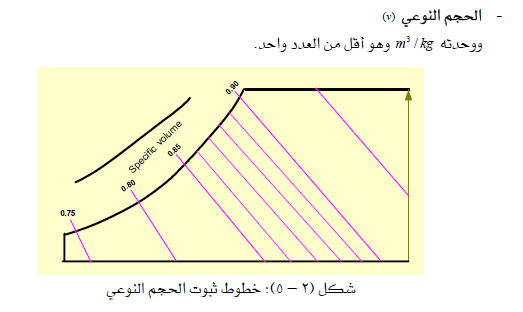 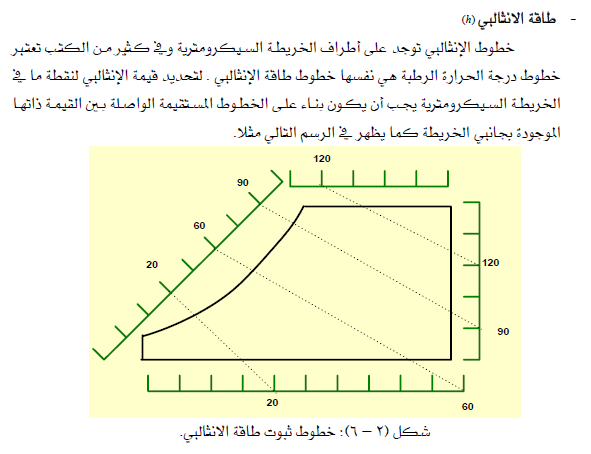 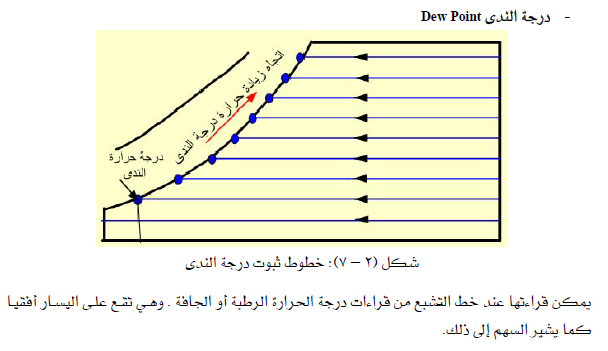 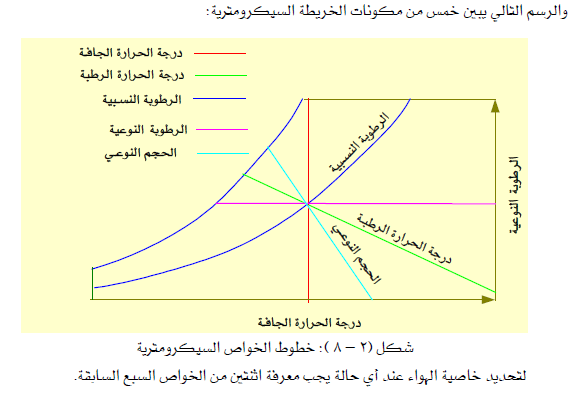 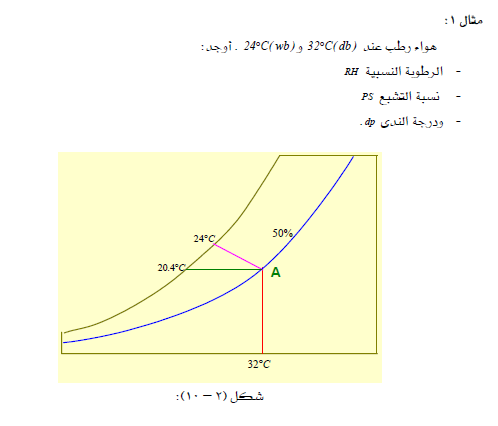 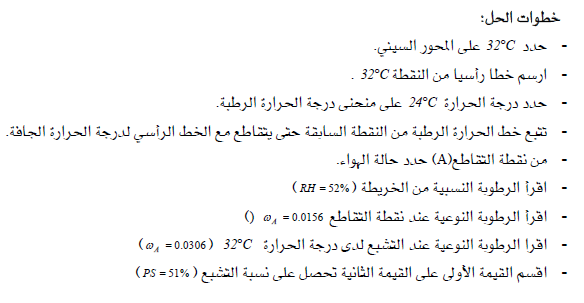 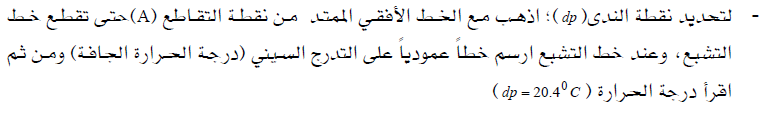 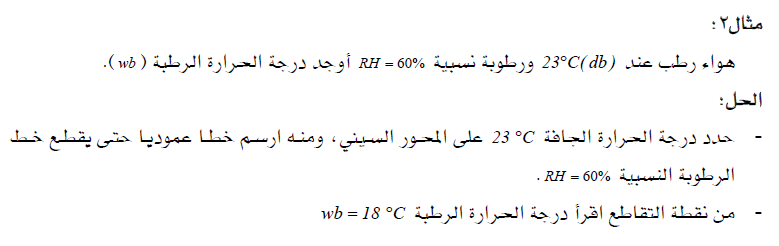 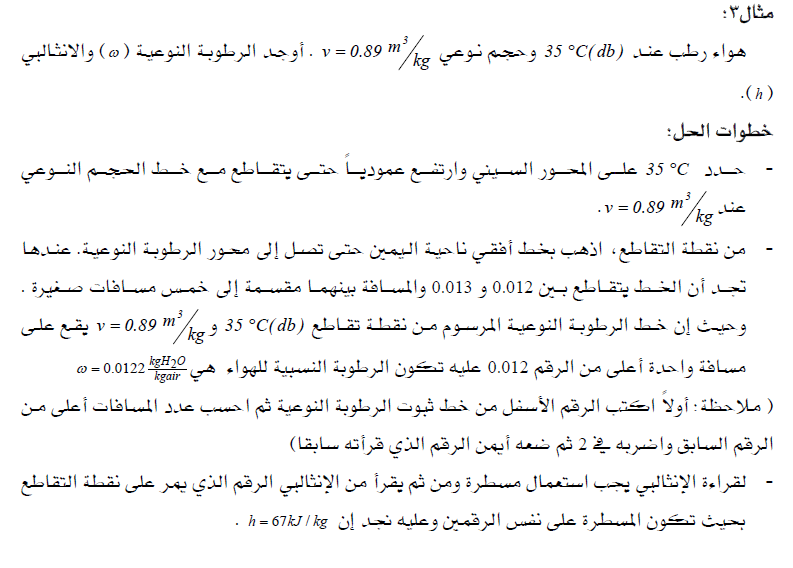 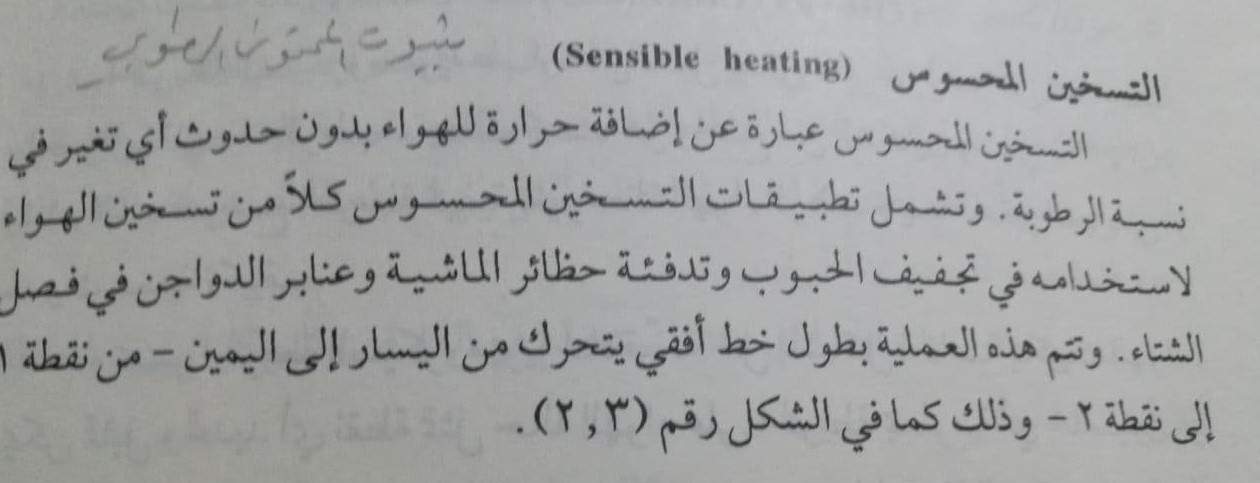 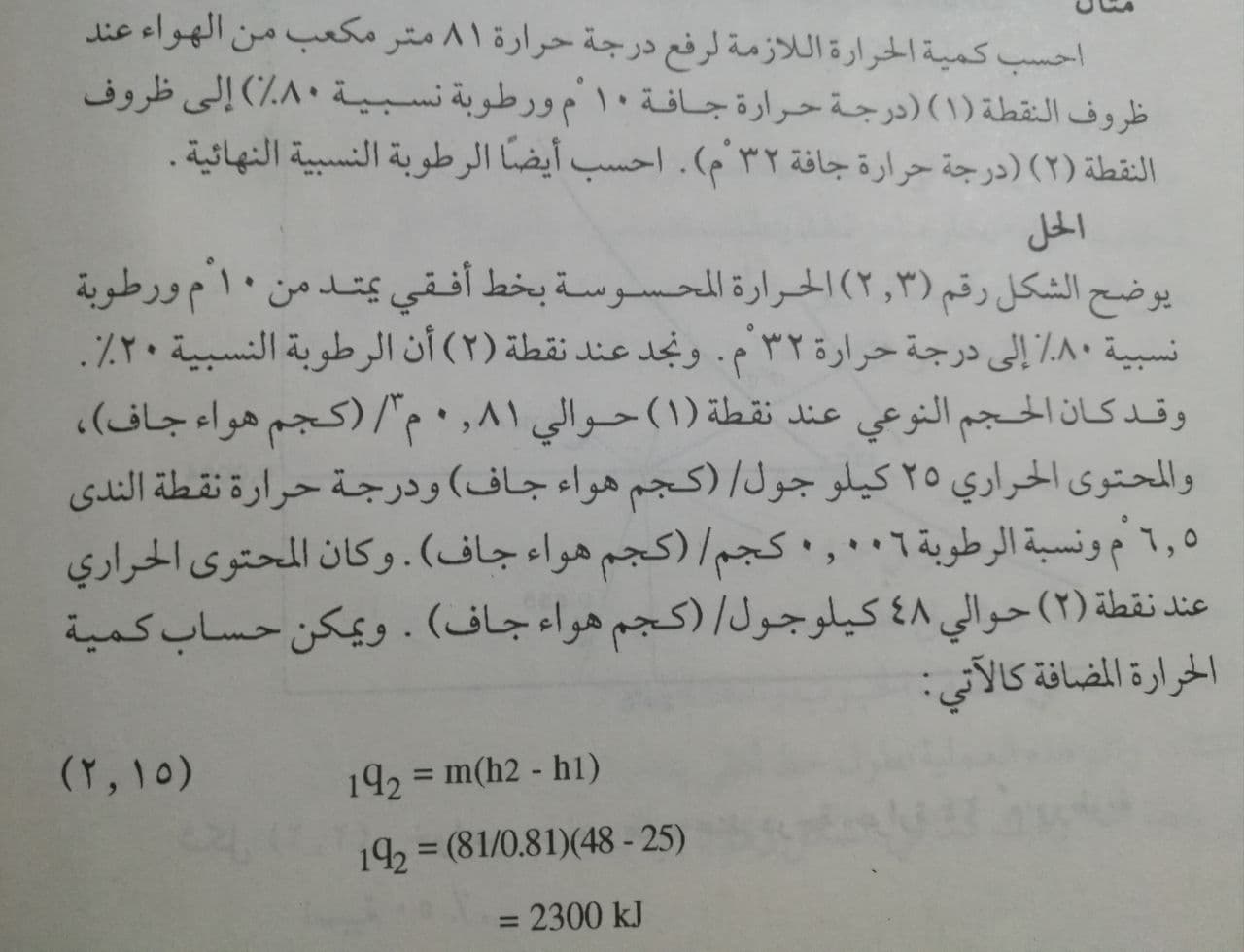 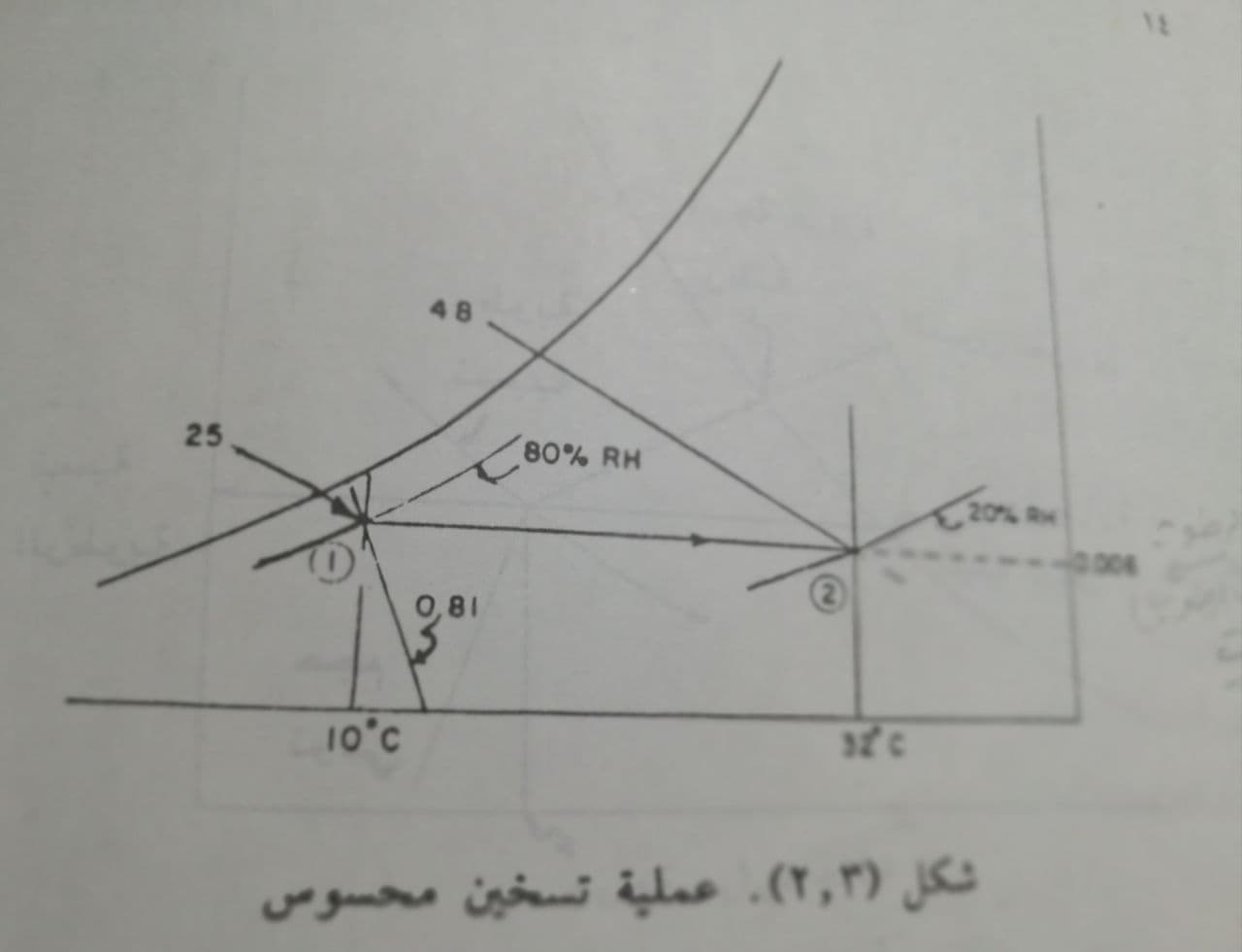 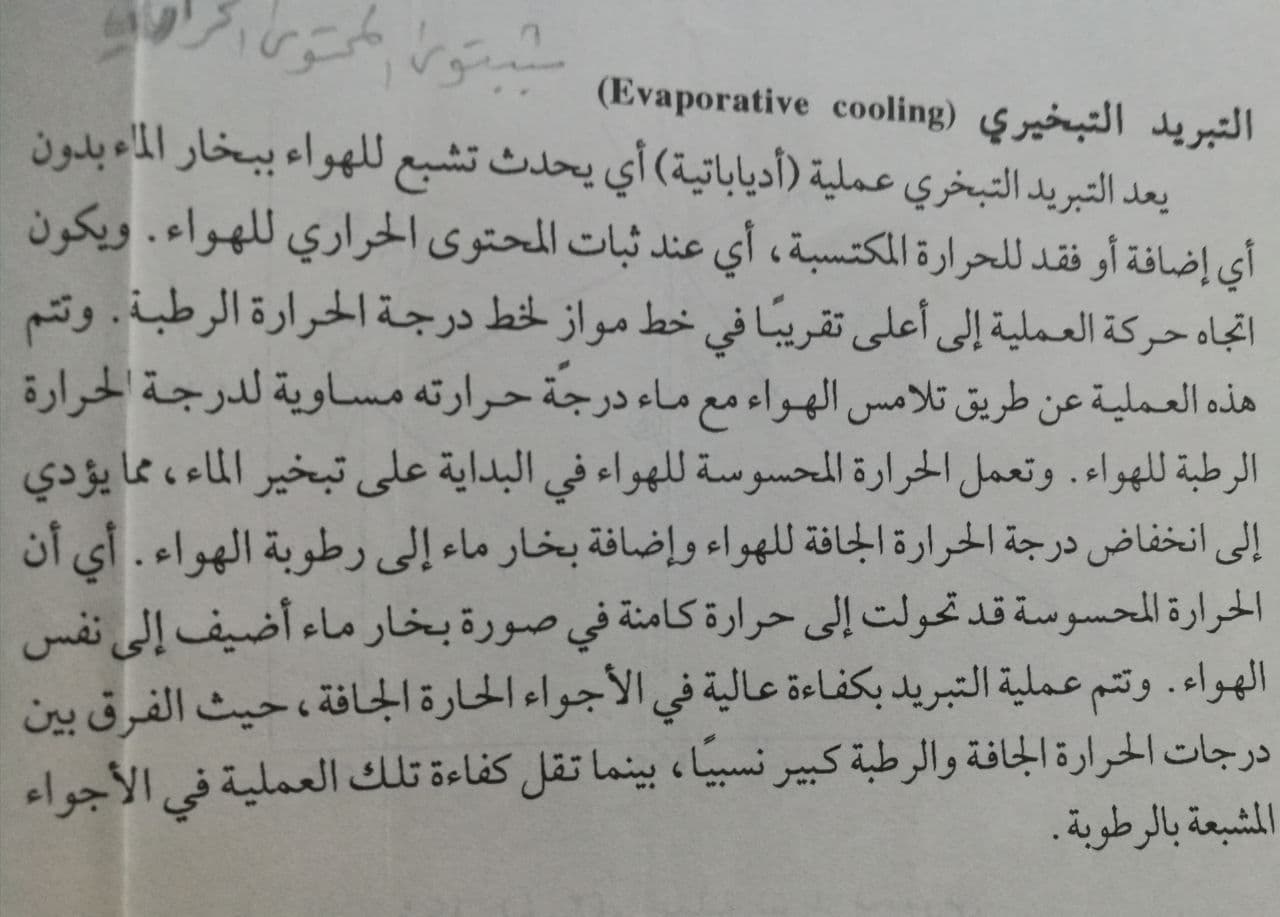 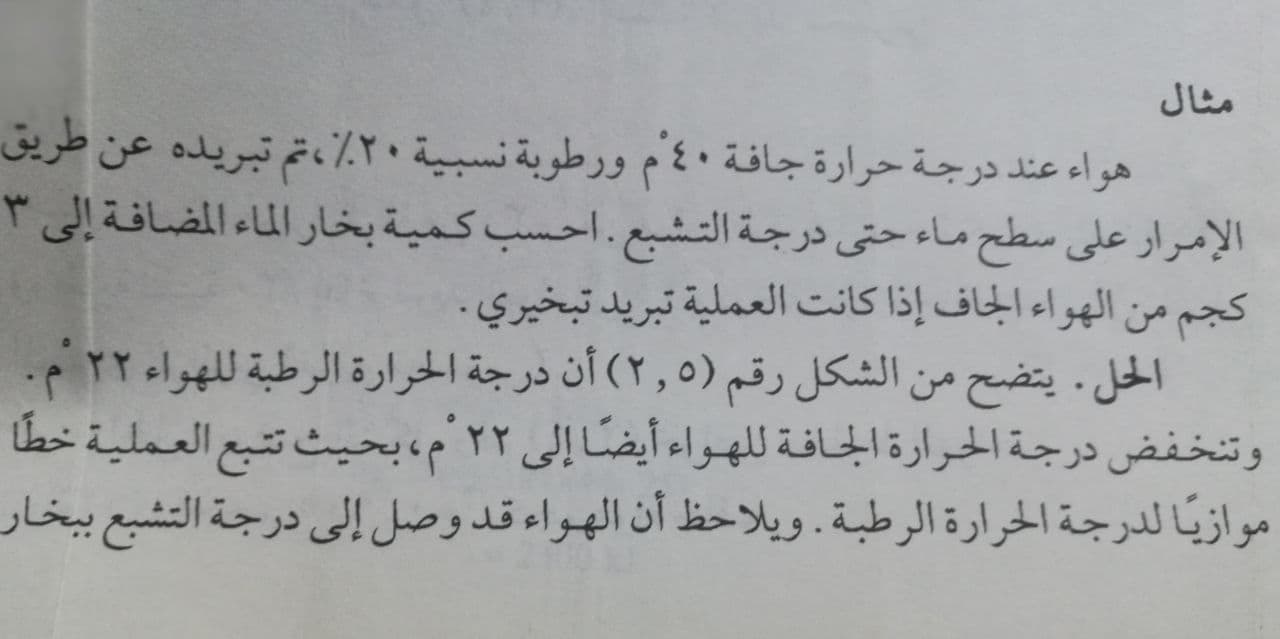 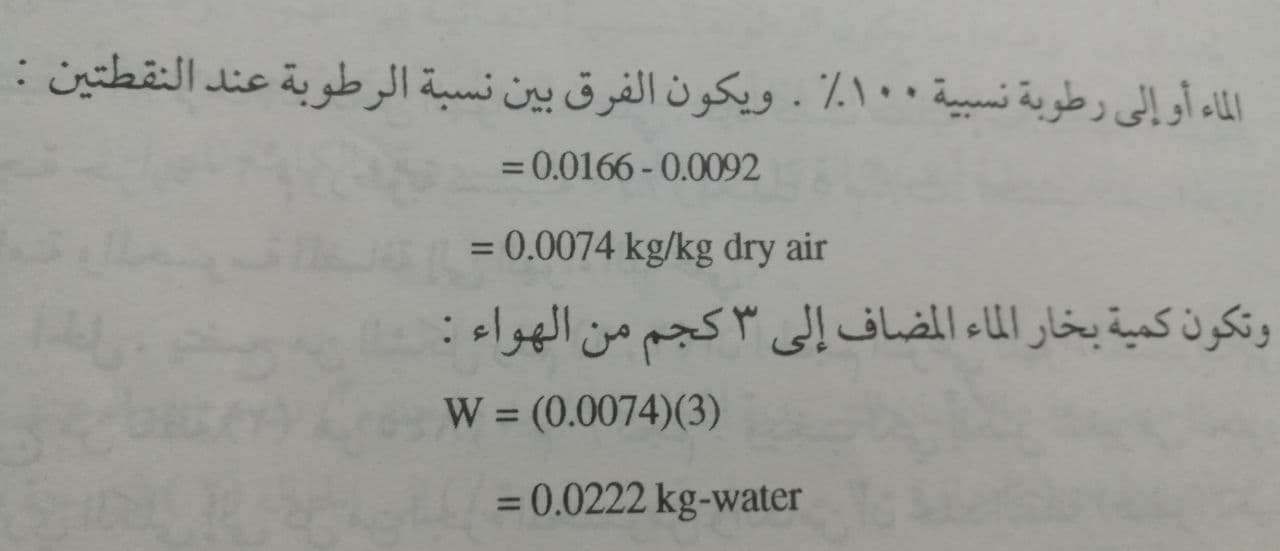 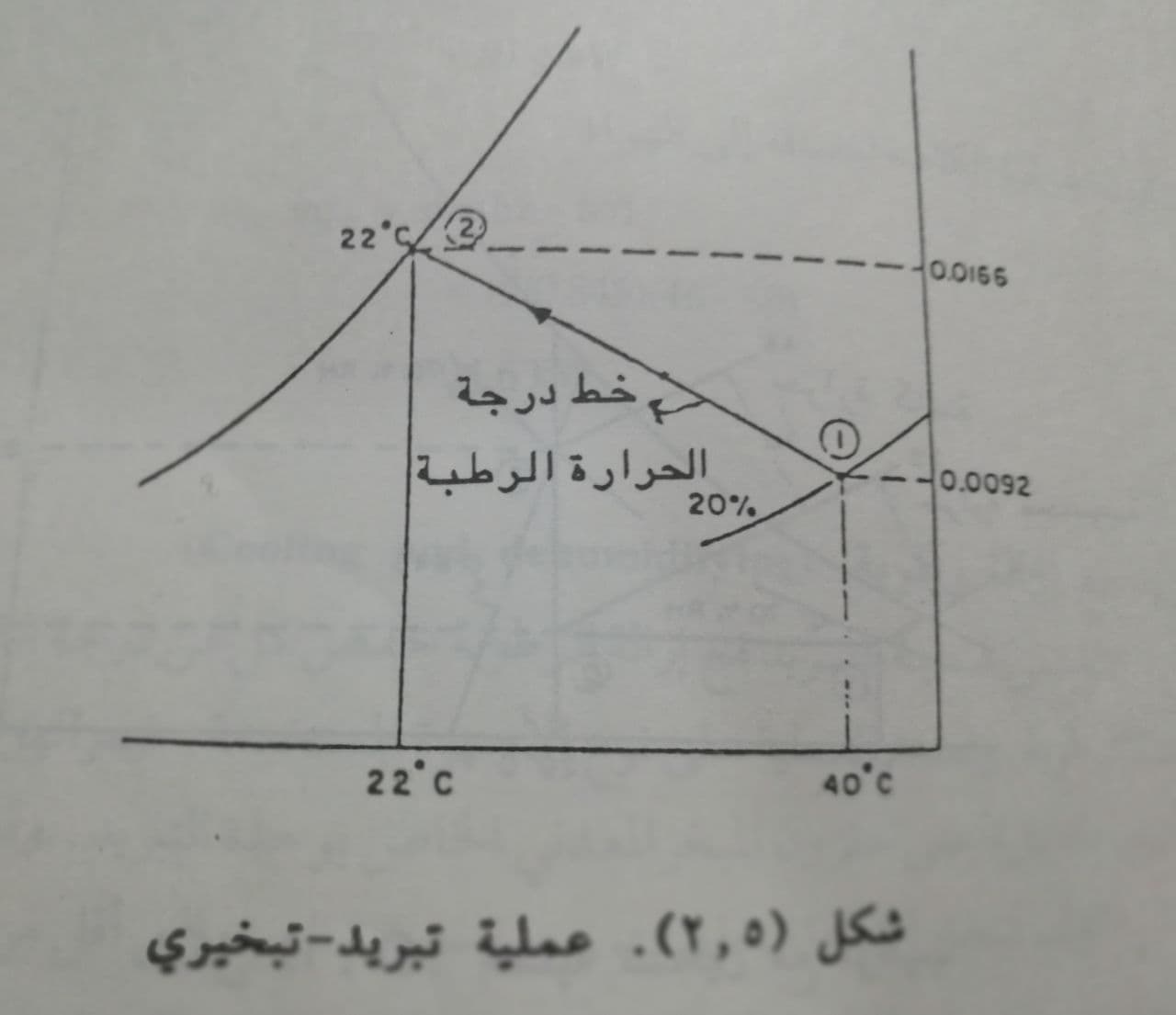